Memory and Addresses
CS 0447
Jarrett Billingsley
Class announcements
repeat after me…
variables are in memory
loads get the values of variables
stores set the values of variables
CS447
2
Memory
CS447
3
What is the memory?
Runningprograms,variables
volatile
Control
Registers
Files!!!
Datapath
System Memory
smaller, but faster
volatile
Persistent Storage
Processor
big, but slow
non-volatile
the CPU can only run programs that are in memory.
the CPU can only operate on data that is… where?
CS447
4
[Speaker Notes: - volatile = loses data when powered off
- non-volatile = keeps data even without power, often for years
- maybe in the future memory won't be volatile, or the line between system memory and persistent storage will go away…
- the CPU can only operate on data in registers – so that means we have to be able to copy data between mem and regs!]
Bytes, bytes, bytes
memory is a big one-dimensional array of bytes.
every byte has an address (its index in the array).
an architecture where every byte has an address (and where each address refers to one byte) is called byte-addressable.
we do not measure memory data or addresses in bits.
CS447
5
[Speaker Notes: - addresses start at 0 because it's a measure of distance from the beginning (same for arrays, really)
- you can think of addresses as indexes into the array of memory bytes
- there are not many non-byte-addressable machines these days… virtually all are byte-addressable]
Wait, only one dimension? (animated)
what about 2D arrays, 3D arrays, trees…?
any higher-dimensional data structure…
can be serialized.
remember: make the simplest thing that works, and build everything else on top of it.
multidimensional arrays are an abstraction!
CS447
6
[Speaker Notes: - IN MY DAY WE ONLY HAD ONE DIMENSION AND WE LIKED IT THAT WAY]
Prefixes are hard
if you see kB, that means "kilobyte"…
…but is that 210 bytes, or 103 bytes?
historically, 210
this is technically incorrect, but…
many people still say "kilo, mega" to mean the powers of 2
even if they write kiB, MiB
you will see powers of ten in:
hard drive sizes (1TB = 909GiB)
network speeds (1Mb/s = 122kiB/s)
file sizes on recent versions of macOS (so your 1TB drive shows up as 1TB)
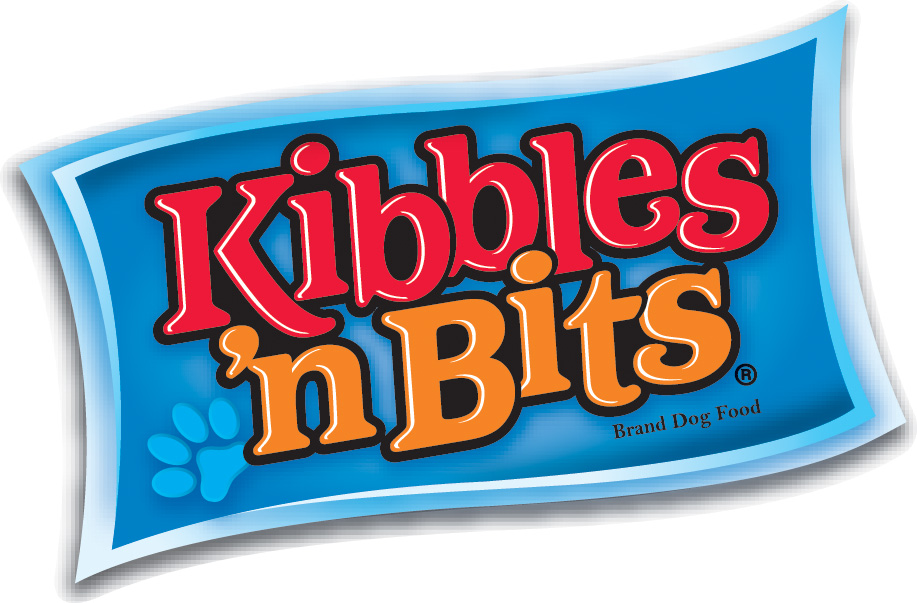 CS447
7
[Speaker Notes: - we use powers of 2 cause they're nice "round numbers" in binary!
- 1000 vs. 1024 isn't too big of a difference, but the bigger the prefix, the bigger the discrepancy
- 1024 bits = 1 kibibit… it just SOUNDS SILLY
- 1TB = 1012B ÷ 240 = 909 GiB
- network speeds are even trickier cause they're measured in BITS/sec, not bytes/sec
	- 1Mb/s = 125,000 B/s ÷ 210 = 122KiB/s]
Variables, Loads, Storesloads ___ the values of variables.stores ___ the values of variables.
CS447
8
Variable addresses
everything in memory has an address. variables, code, objects…
a super important concept:
every variable really has two parts:an address and a value.
the address is where it is, and the value is what is in it.
if you want to create a variable in memory…
first you need to give it an address and enough space to "live."
this extremely tedious task is done for us by the assembler!
all we have to do is give it a name.
CS447
9
[Speaker Notes: - a variable's name is really just a mnemonic for its address. that goes for HLLs too.]
Load-store architectures
in a load-store architecture (like MIPS), all memory accesses are done with two kinds of instructions: loads and stores
Registers
Memory
loads copy data from memory into CPU registers
load
stores copy data from CPU registers into memory
store
loads are like taking something off a shelf, and stores are like putting it back.
if you want to manipulate a value in memory, you must load it and/or store it! you can't manipulate memory directly!
CS447
10
[Speaker Notes: - in some architectures (like x86…), many instructions can access memory]
Operating on variables in memory (animated)
we want to increment a variable that is in memory.
where do values have to be for the CPU to operate on them?
what do we want the overall outcome to be?
so, what three steps are needed to increment that variable?
load the variable’s value into a register.
add 1 to the value in the register.
store the value back into the variable.
HLLs hide the load/store steps from you!
if you assign a variable, it's just a store.
if you read a variable, it's just a load.
here, we're doing both.
you don't always have to load and store. this is just an example that does both. please don't always load and store.
5
5
4
4
x
t0
CS447
11
[Speaker Notes: - of course if you're not changing the variable, it'll just load without any store.
- by using this as the first example of using variables, invariably people get it in their heads that you always have to load and store every time you access a variable and that's just not the case. I just use this as the example because it demonstrates both.]
MIPS ISA:Global Variables
CS447
12
Putting a variable in memory
we can declare a global variable like this:
	.data
		x: .word 4

the Java equivalent would be static int x = 4; 
the MIPS equivalent of int is word.
remember what a word is…?
.data says "I'm gonna declare variables"
you can declare as many as you want!
to go back to writing code, you must use .text
name
“type”
initializer
CS447
13
[Speaker Notes: in 449, you'll see these names as well – machine code files have .data and .text segments
a word is the “most comfortable size of int” for a CPU. MIPS has 32-bit registers, so its .words are 32 bits too.
I put “type” in quotes here because in asm, we have no types. it’s kind of like using int in java, but unlike in java, neither the assembler nor the CPU will actually ensure that you use ‘x’ like an int. you can do whatever the hell you want with it. .word really just means “set aside 4 bytes of space, at an address that is a multiple of 4, put the initializer in it.”]
Loading and storing words
you can load and store entire 32-bit words with lw and sw.
the instructions look like this (variable names not important):
  lw t1, x # loads from variable x into t1
  sw t1, x # stores from t1 into variable x
in MIPS, stores are written with the destination on the right. !?
stores are the only exception to the rulethat the destination is on the left. everyother instruction puts it on the left.
you can remember it with this diagram…
cause the memory is "on the right" for both loads and stores.
lw
Registers
Memory
sw
CS447
14
[Speaker Notes: - load WORD and store WORD
- I hate this exception I hate it I hate it I hate it I hate teaching it I hate correcting people on it I hate all the confusion it causes why did they have to do this aaaaaAAAAAAAAAAAAA]
Let’s make this diagram bigger…
lw
constant
li
variable
(in memory)
register
move
sw
but also
add
sub
mul
div
rem
CS447
15
Words, words, words (animated)
wait. our memory holds bytes, so how does it store 32-bit words?
we make groups of bytes.
when we load a value, the CPU reassembles the bytes into a word.
when we store a value, the CPU splits the word into bytes.
this happens transparently: the CPU handles this for you.
CS447
16
[Speaker Notes: - this works for anything bigger than a byte: halfwords (16-bit values), 64-bit values, etc.
- but the order of the bytes is important (endianness; we'll come back to that)]
Addresses of things bigger than a byte
the address of any value is the address of its first byte.
what are the addresses of these values?
CS447
17
[Speaker Notes: - 0, 4, 7, and 8 respectively.]
Read, modify, write
you now know enough MIPS to increment x (x++)!
first we load x into a register
then add 1…
and then store. don’t forget this step!

let's see what values are in t0 and memory after this program runs!
lw  t0, x
add t0, t0, 1
sw  t0, x
CS447
18
You don't always have to load and store
if you just want to set or get the variable's value, you don't have to load, modify, store like this.
let's say you want to do the equivalent of x = 9.
you can't directly li/sw 9 into x.
so, you put 9 in a register first…
then store it into the variable.
what about System.out.print(x)?
we need x to go into the a0 register…
and this is syscall 1, so that goes in v0.
syscall!
li  t0, 9
sw  t0, x
lw  a0, x
li  v0, 1
syscall
CS447
19
What about local variables?
wellllllllllllll
in HLLs, local variables are stored on the stack
which we won't talk about until later.
but you really won't need stack variables in this class.
we can be clever and use the s registers as locals instead.
but we'll still need the stack for those…
CS447
20
Arbitrariness
CS447
21
ok so
everything's in binary, and assembly has no types
how does the computer know how to add two numbers?
how does it know what numbers even are?
how does it know how to manipulate strings?
how does it know if one pattern of bits is a string or a number or a video or a program or a file or an icon or
CS447
22
IT DOESN'T
CS447
23
What it means to be "arbitrary"
it means there's no reason for it to be that way.
we just agree that it's how things are. the fact that we agree is more important than what we agree on. (e.g. what side of the road do we drive on?)
one of the biggest things I want you to learn from this course is:

what a pattern of bits means is arbitrary.

and, as a corollary:
the same pattern of bits can be interpreted many different ways.
CS447
24
One bit pattern, many possible meanings
all information on computers is stored as patterns of bits, but…
how these bits are interpreted, transformed, and displayed is up to the programmer and the user
-60
Signed integer
R3G3B2 color
11000100
Unsigned integer
196
z80 instruction
Hexadecimal
Unicode
call nz
0xC4
Ä
CS447
25
[Speaker Notes: - you need CONTEXT to know what this value means (to know the "what")
- even beyond that, its PURPOSE (the "why") is another layer of abstraction on top of that]
The computer doesn't know or care.
when writing assembly (and C!) programs, the computer has no idea what you mean, cause nothing means anything to it
"my program assembles/compiles, why is it crashing?"
cause the computer is stupid
there's no difference between nonsense code and useful code
every "smart" thing a computer does, it does because a human programmed it to act like that. you're smarter than a computer.
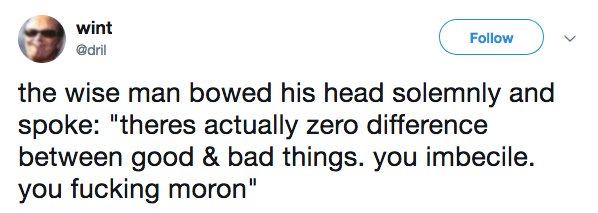 its
dumb CPU
code.
human.
lovely person"
CS447
26
[Speaker Notes: - it's good at doing fun things with bit patterns
- but don't confuse what it does with intelligence]
It's about discipline
it's up to you to do things right, because the CPU won't help you.
the CPU is incredibly stupid. it's a simple machine.
when using asm, you must develop a strong discipline to write your code correctly. you must manage complexity.
"managing complexity" means making things easier for yourself.
and when writing asm, everything is complex.
use whitespace.
a single line of HLL code might be several asm instructions.
so, put blank lines between sequences of instructions that would be a single line of HLL code. it's like starting new paragraphs.
use comments.
write HLL pseudocode in comments to explain what the asm does. each line of HLL usually corresponds to a few lines of asm.
CS447
27
[Speaker Notes: - I like to think of writing asm as like solving a puzzle. 
	- it's really important to keep track of your goal, what pieces you have, and how you can move those pieces around.
	- it can be really confusing, if you let it get away from you. 
	- but you're smarter than the computer, and you can come up with ways to make things easier for yourself.]